Урок литературы в первом классе. «Работа с текстом»
Мы ещё, конечно, дети.
Но хотим знать всё на свете.
Сто вопросов зададим,
Но и сами не сидим.
Учимся, стараемся,
Дружно занимаемся.
Всё у нас получится,
Мы ведь в школе учимся.
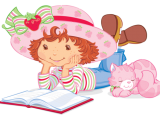 «Рассказы для детей»
«Лев и собачка»
«Котенок»
«Прыжок»
«Акула»
«Косточка»
«Филипок» 
«Умная галка»
гребни
        щётки
Гребень – это пластинка с рядом зубьев по обеим сторонам. Гребнем расчесывают волосы
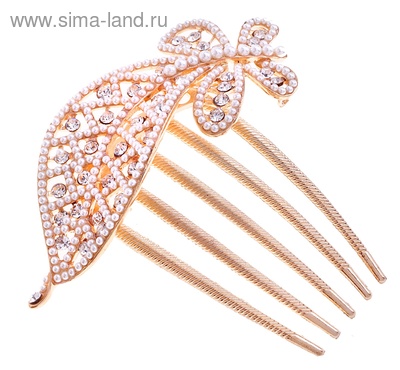 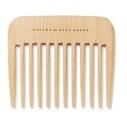 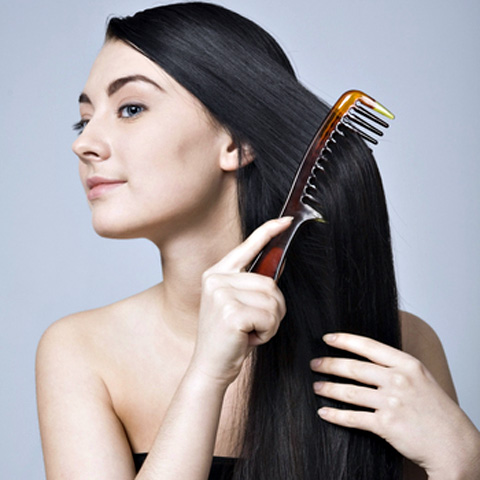 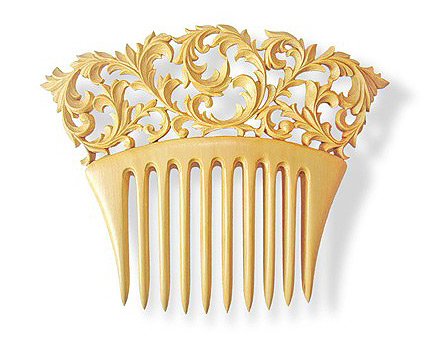 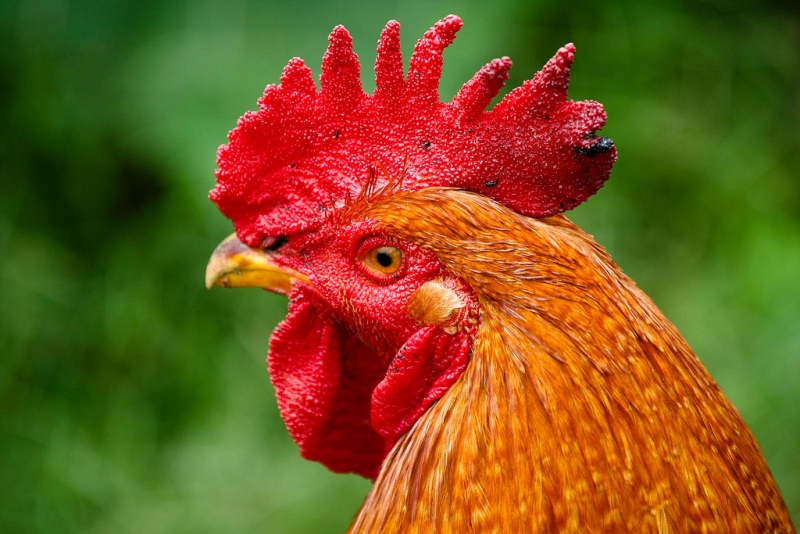 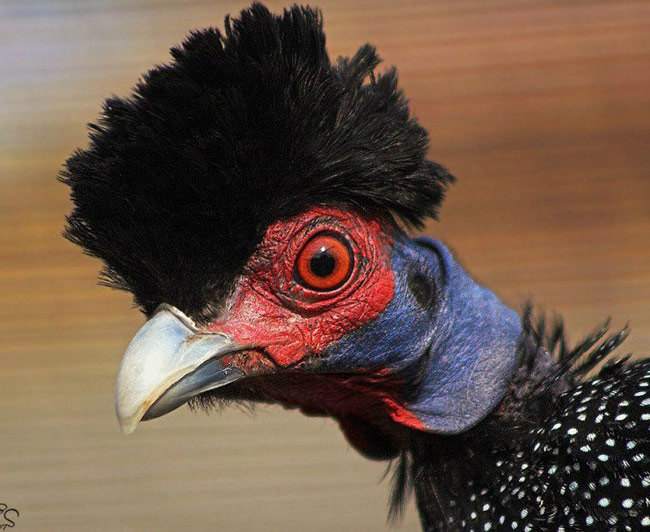 Была у Насти кукла. Настя звала куклу дочкой. Мама дала Насте для ее куклы все, что надо. Были у куклы юбки, кофты, платки, чулки, были даже гребни, щетки, бусы.
Я понял, что… Было интересно… 
Было трудно… Мне захотелось… У меня получилось… На следующем уроке мы…